Выполнила учитель математики 
 МБОУ СОШ №62 г. Брянска 
Гороховик Елена Александровна
подготовка учащихся  к успешной сдаче ЕГЭ
В российских школах начинается поэтапный переход на федеральные государственные образовательные стандарты второго поколения общего образования (далее – ФГОС), основной миссией которых является повышение качества образования. Особенностью 2012/2013 учебного года является введение ФГОС начального общего образования в начальной школе и последовательная подготовка к введению ФГОС основного общего образования
2
Цели и объекты контроля
ЕГЭ по математике направлен на контроль сформированности у выпускников математических компетенций
Варианты КИМ составлены в соответствии со спецификацией, на основе кодификаторов элементов содержания и требований к уровню подготовки выпускников общеобразовательных учреждений
3
ГЕОМЕТРИЯ – I
В3, В6, В9, В11
АЛГЕБРА  - I
В5, В7, В13
Задания
 I части
НАЧАЛА МАТЕМАТИЧЕСКОГО  АНАЛИЗА
В8,В14
ПРАКТИКО-ОРИЕНТИРОВАННЫЕ ЗАДАЧИ
В1,В2,В4,В10,В12
4
Задания В1-В13 направлены:
на выявление и оценку уровня развития общекультурных и коммуникативных математических навыков, необходимых человеку в современном обществе;
проверку адекватности восприятия практико-ориентированных задач, изложенных неформализованным текстовым способом;
проверку базовых вычислительных и логических умений и навыков;
оценку умения считывать и анализировать графическую и табличную информацию;
оценку способности выпускников ориентироваться в простейших наглядных геометрических конструкциях;
построение и анализ простейших математических моделей
5
Задания       II части
АЛГЕБРА-2
(профильный уровень)
С1,С3,С5,С6
ГЕОМЕТРИЯ -2
(профильный уровень)
С2,С4
6
Задания В14-С6 направлены:
на проверку владения алгебраическим аппаратом;
проверку освоения базовых идей математического анализа;
проверку умения логически грамотно излагать свои аргументы;
 оценку сформированности геометрических представлений, умения анализировать геометрическую конструкцию;
проверку умения строить и исследовать математические модели;
умение решать задачи повышенного и высокого уровня сложности, комбинируя различные изученные методы в незнакомых ситуациях
7
Группы выпускников с различным уровнем подготовки
8
9
Средние результаты выполнения заданий В1-В14
10
Средние результаты выполнения заданий С1-С6
11
Анализ итогов ЕГЭ по математике показывает, что у учащихся  при выполнении заданий базового и повышенного уровня наибольшие затруднения вызывают следующие темы:
12
тригонометрические уравнения, отбор корней тригонометрического уравнения;
область определения сложной функции;
нахождение расстояний и углов в пространстве;
решение планиметрических задач;
использование графиков при решении задач с параметрами
13
Цели и задачи -
подготовить всех учащихся к успешной сдаче ЕГЭ с хорошим качеством

Для этого необходимо:
Учителю  обладать необходимыми компетенциями (самому уметь решать все задачи ЕГЭ)
Совершенствовать структуру и содержание учебного материала в ходе подготовки к ЕГЭ
Систематизировать  повторение программного материала
Отработать тестовые технологии в ходе работы с контрольно-измерительными материалами через личностно-ориентированный подход
14
Схема подготовки
Организация вводного, текущего и итогового повторения
Психологическая подготовка учащихся
Направления деятельности учителя математики по подготовке учащихся к ЕГЭ
Методическая подготовка учителя к ЕГЭ
Создание банка тестовых заданий
Организация самостоятельной работы учащихся
Диагностика и анализ качества ЗУН учащихся по материалам ЕГЭ
15
Методическая подготовка учителя к ЕГЭ
Изучить аналитический отчет, составленный по результатам ЕГЭ за предыдущий год
Знакомиться с нормативными документами по проведению ЕГЭ
Повышать свой уровень профессиональной грамотности (развивать свои способности при решении заданий части С)
Изучить критерии оценивания заданий группы С
16
Психологическая подготовка
Обучение приему «спирального» движения по тесту
Обучение жесткому самоконтролю времени
Обучение оценке трудности заданий и разумному выбору этих заданий
Обучение прикидке границ результатов и минимальной подстановке как способам проверки результатов
17
Организация повторения
Вводное повторение
Текущее повторение (по горизонтали)
Итоговое повторение (по вертикали)
«Числа и вычисления»
«Функции»
« Выражения и преобразования»
«Уравнения и неравенства»
«Геометрические фигуры и их свойства»
Повторение, ориентированное на индивидуальный уровень подготовки учащегося
18
Создание банка тестовых заданий
Создание тестов по основным темам курса
Тренировочные тесты
Итоговые тесты
Тесты прошлых лет
Тесты пробных экзаменов
19
Анализ качества ЗУН учащихся
Входное диагностирование учащихся 11 кл. за курс 10 кл.
Тематическое тестирование по основным разделам курса
Контрольные зачеты по алгебре и началам анализа в конце 11 кл.
Пробные ЕГЭ по линии администрации
20
Для качественной подготовки к ЕГЭ созданы сайты, обеспечивающий  поддержку работы учителя и самостоятельную работу учащихся по подготовке к сдаче экзамена
21
http://mathege.ru/
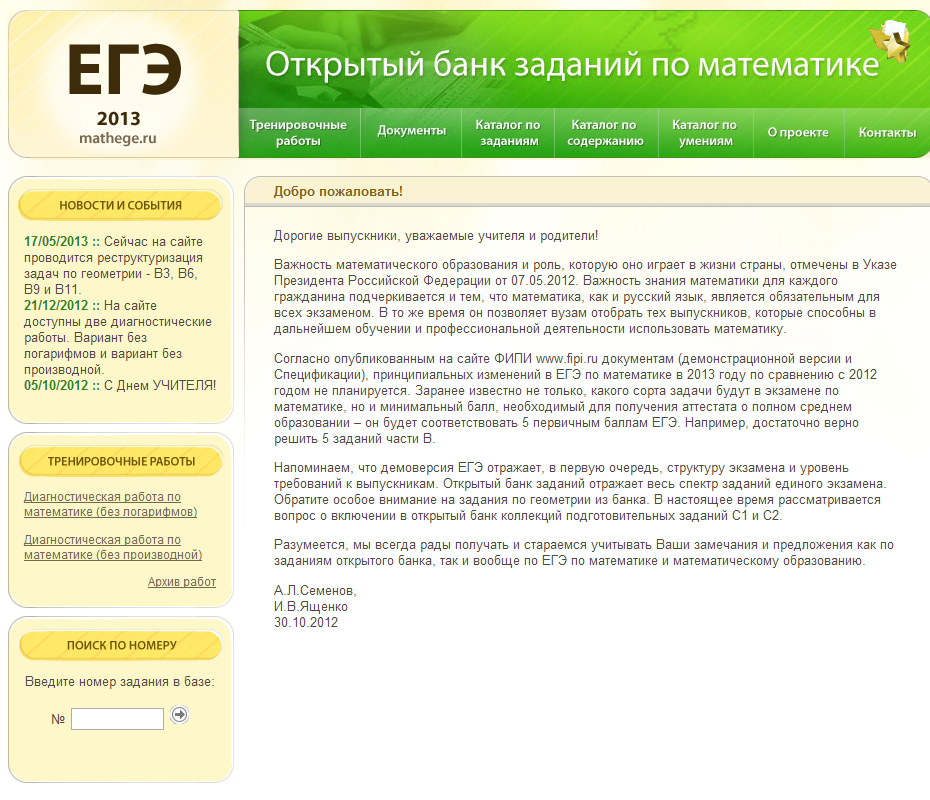 22
решуегэ.рф
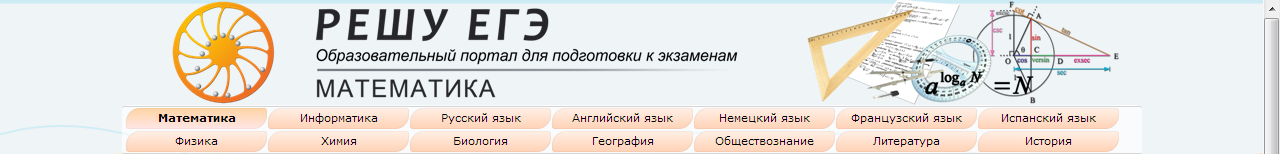 23
[Speaker Notes: Решение в онлайн с проверкой]
http://www.fipi.ru
24
http://www.alleng.ru
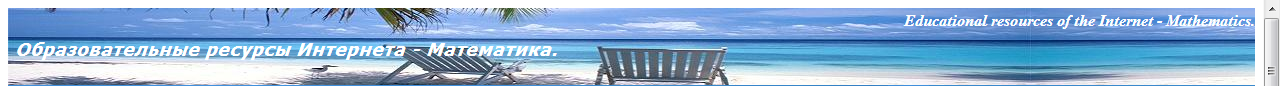 25
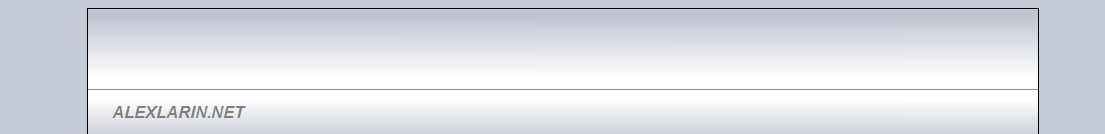 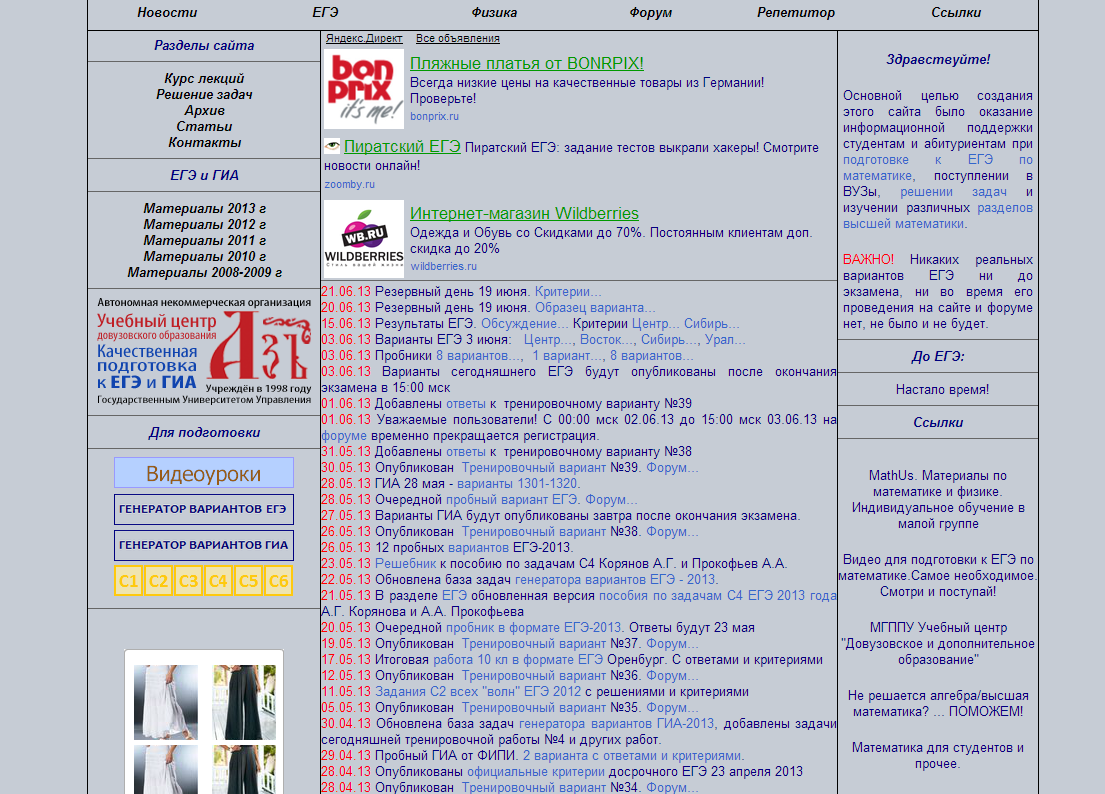 26
http://www.school-tests.ru/
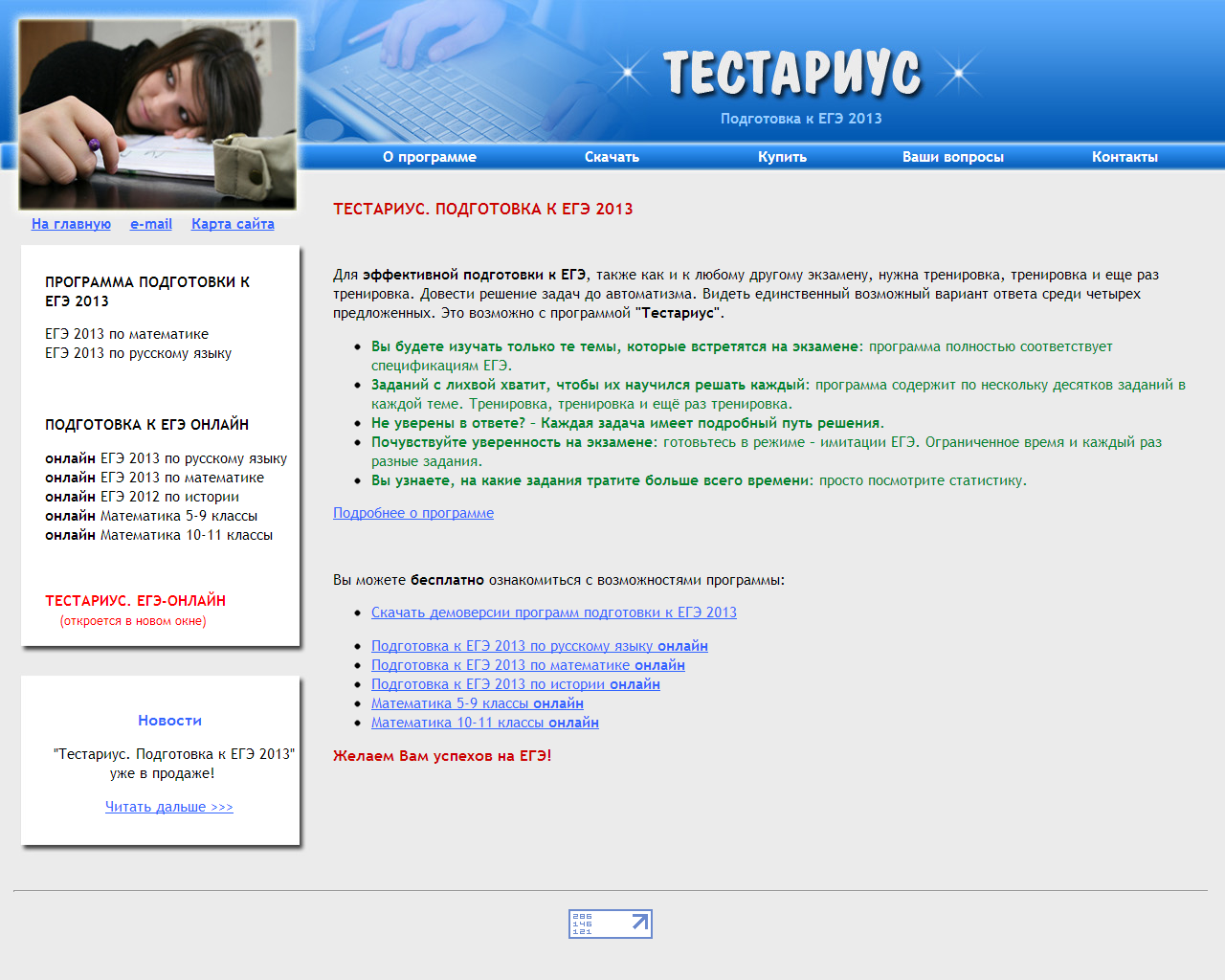 27
Опасность кроется в том, что демонстрационный вариант ЕГЭ по математике может сильно отличаться от того варианта, который даётся на экзамене. Экзаменационный вариант может быть сложнее демонстрационного, а многие задачи могут не соответствовать тем, к которым готовился ученик 
  Поэтому выпускнику необходимо  заниматься самостоятельно, помимо школьной программы, и не просто “натаскаться” на задачах демонстрационного материала,  но и изучить принципы и методы решения различных задач, а также научиться думать нешаблонно, сформировав цельную картину изучаемого предмета
28
Книги для подготовки к ЕГЭ
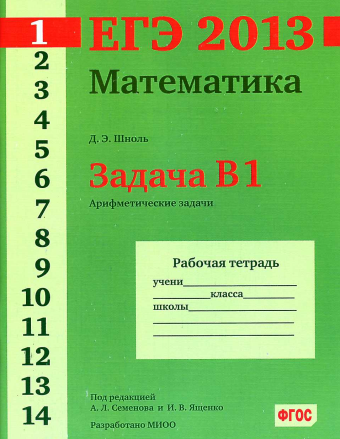 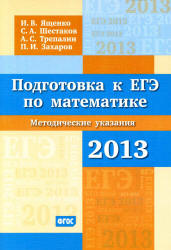 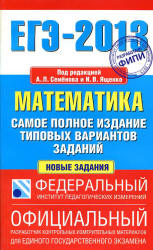 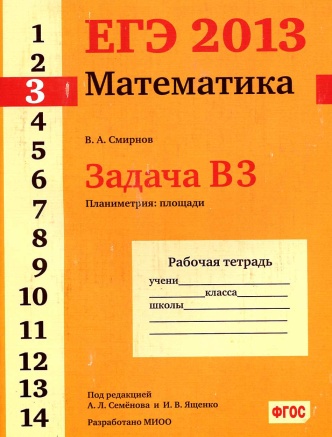 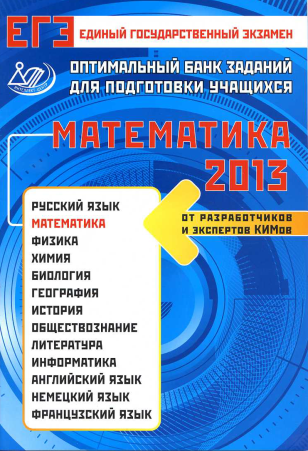 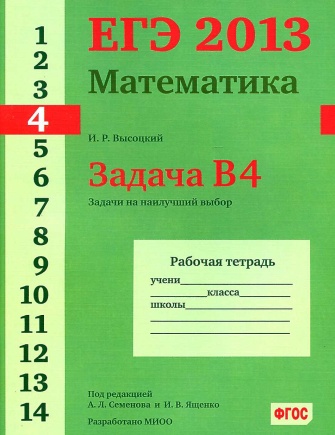 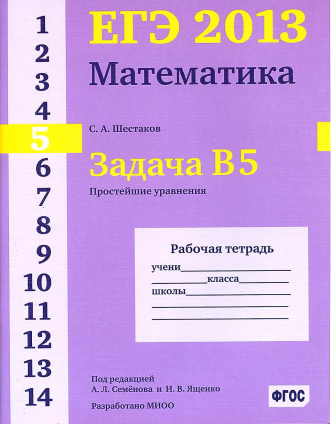 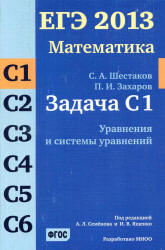 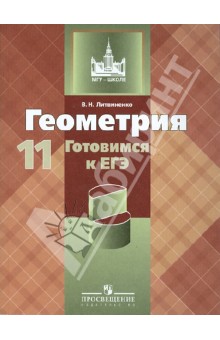 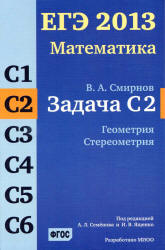 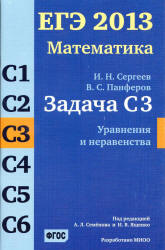 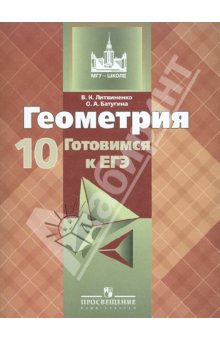 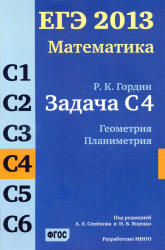 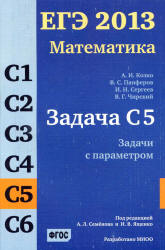 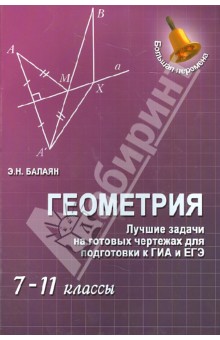 29
Спасибо 
за внимание!
30